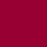 2024年7月1日発効のPCT規則改正
2024年7月1日発効のPCT規則改正 (1)
PCT規則26.3及び規則29.1の変更、並びに規則26.3の3(e) の新設: 複数の言語を含む国際出願
明細書及び/又は請求の範囲に複数の言語を含む国際出願において、使用されている言語がすべて受理官庁が認める言語であった場合には、国際出願日が維持されることを意図
受理官庁は、関連する請求の範囲及び/又は明細書 (の全部又は一部) につき、当該国際出願が国際公開される言語であり、かつ、当該国際出願の国際調査機関が認める言語である単一言語への翻訳文の提出を求める
使用されているすべての言語を受理官庁が認めない場合には、当該受理官庁は規則19.4に基づき、当該国際出願を受理官庁としての国際事務局 (RO/IB) に送付する
受理官庁は、言語の違いによる影響を受けない用語や、転写もしくは専門用語の翻訳、又は翻訳技術に関連した発明に関する場合は柔軟に除外できる
2024年7月1日発効のPCT規則改正 (2)
要約又は図面の文言に複数の言語が含まれている場合に関しては、すでに規定が設けられている (規則26.3の3(a))
上記の規則改正は、2024年7月1日に発効し、同日以降に出願された国際出願に適用する